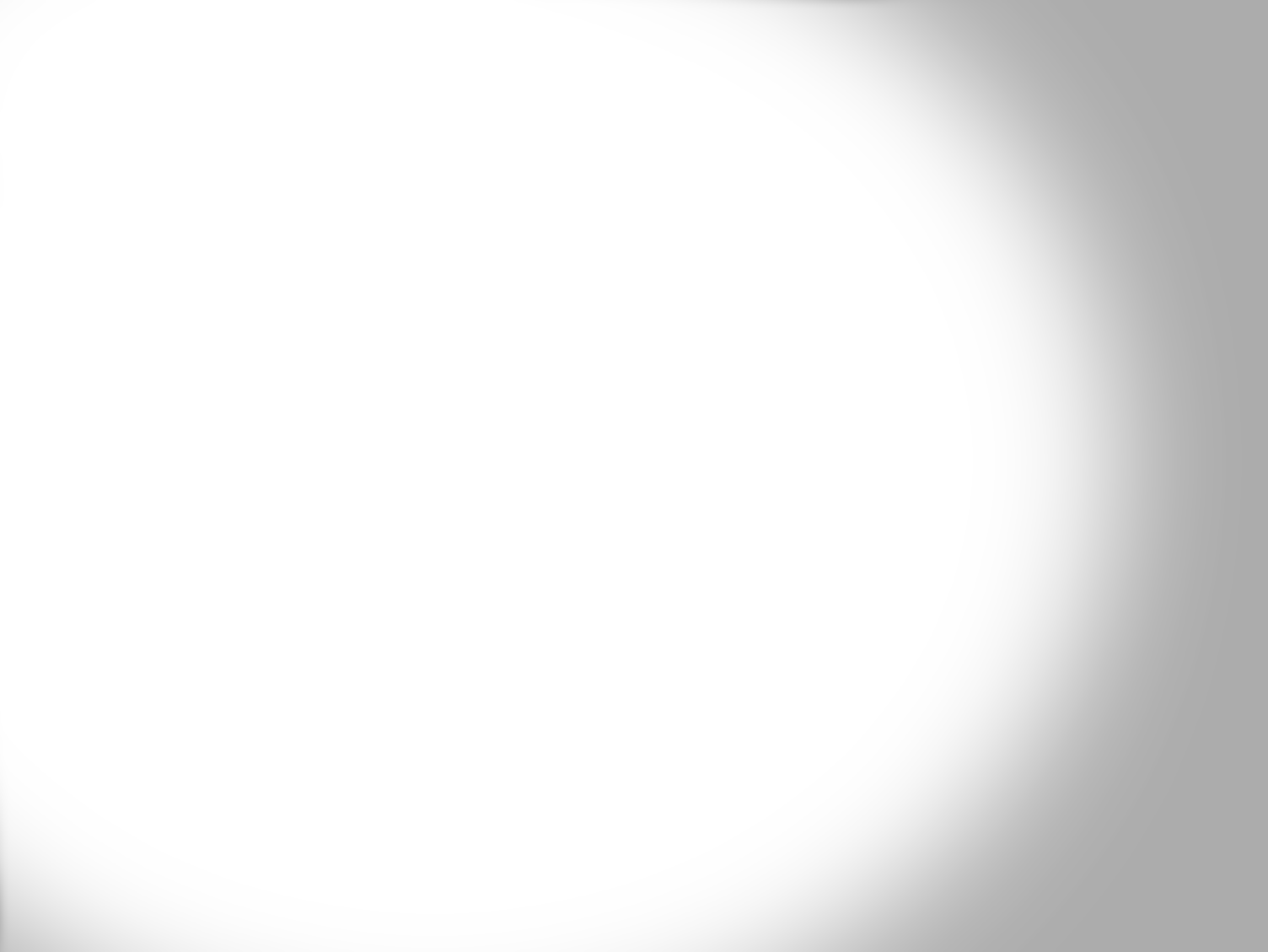 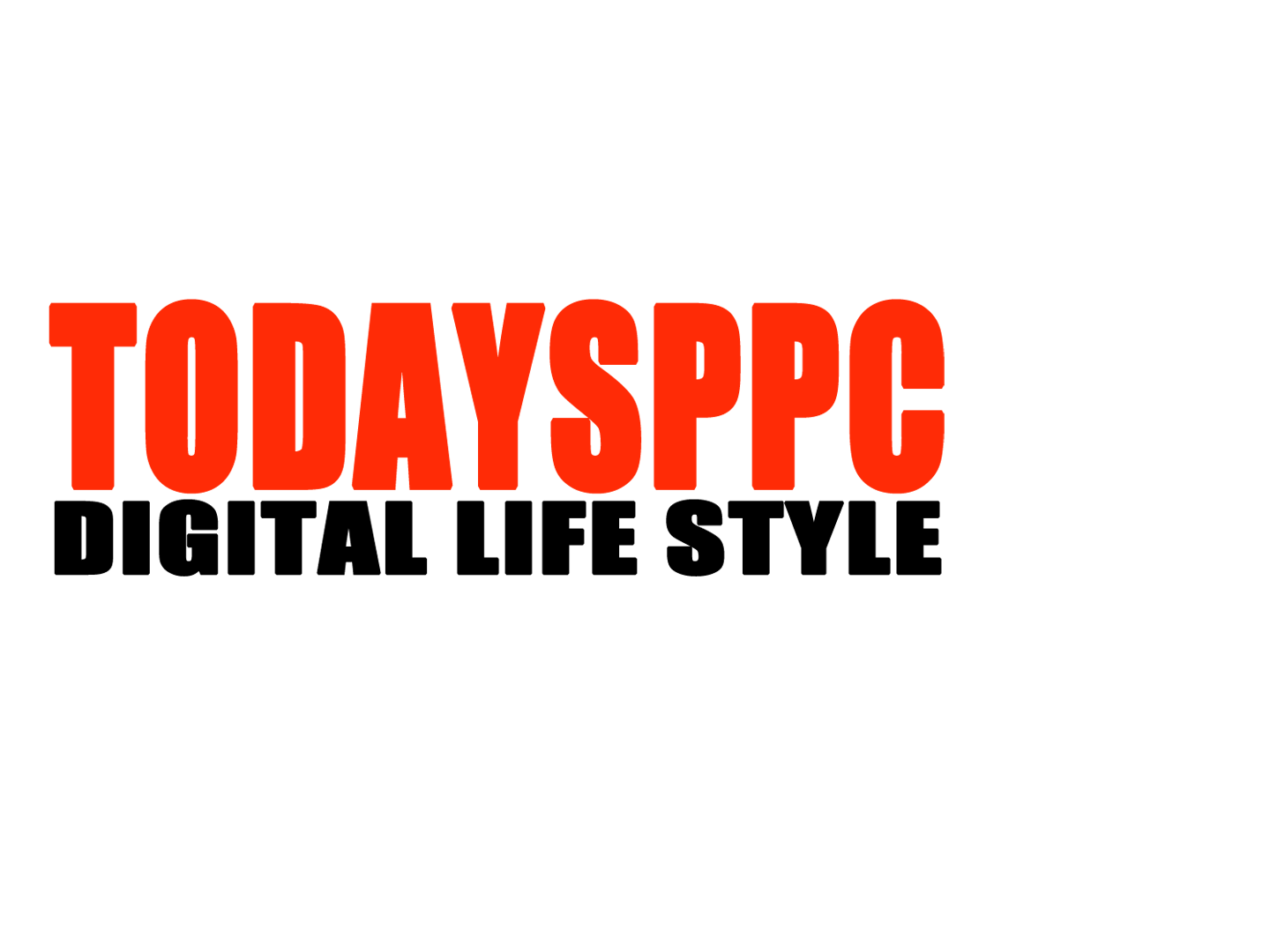 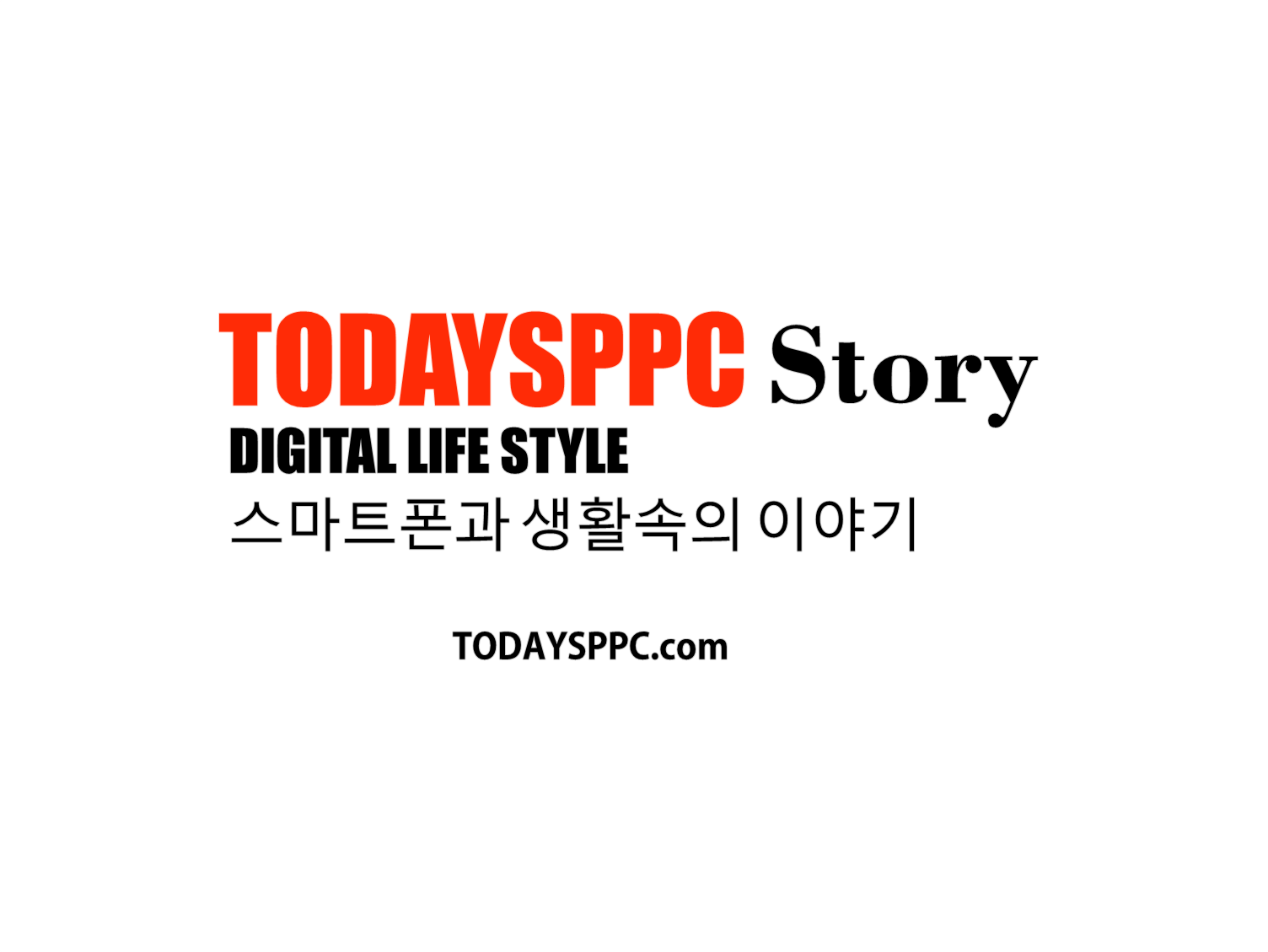 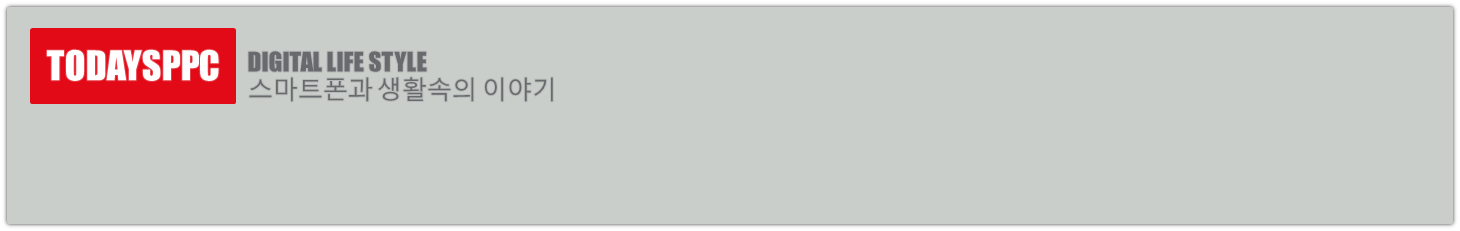 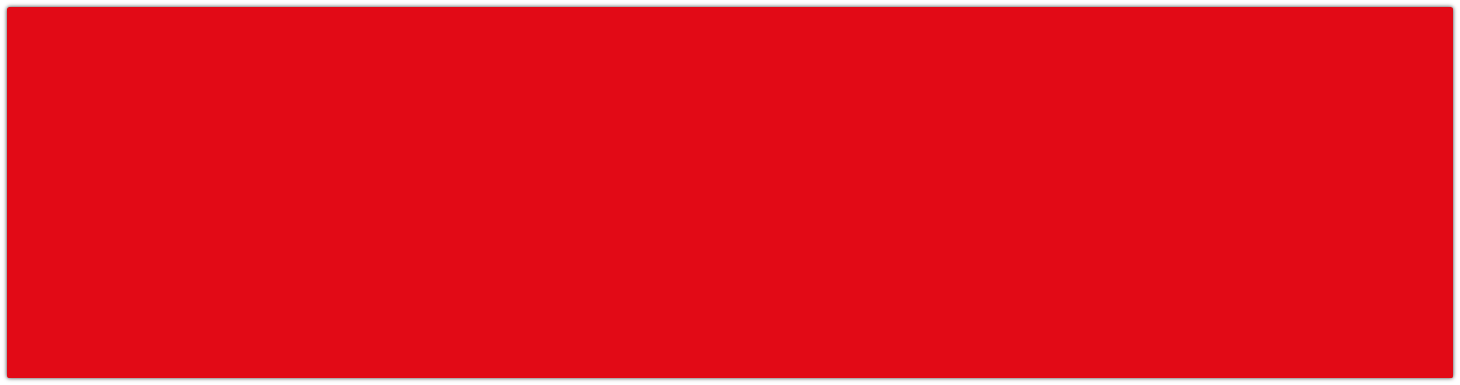 Contents
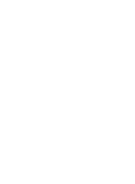 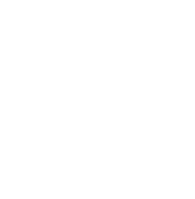 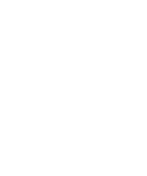 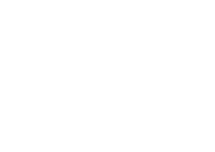 Todaysppc is.
Who?
What?
How?